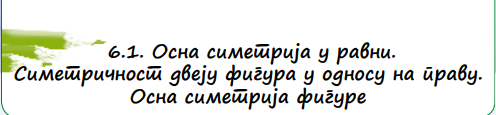 обрада
1
Математика 21.05
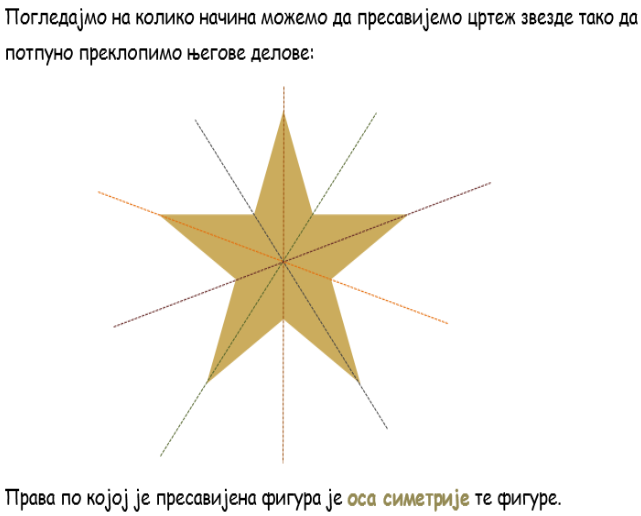 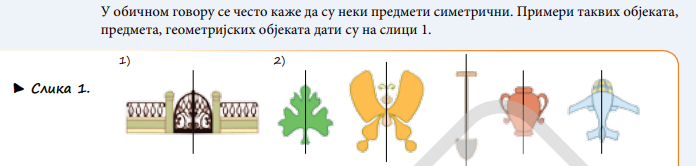 2
Математика 21.05
Фигура је осносиметрична ако постоји линија по којој се она може “пресавити” тако да се делови са различитих страна линије пресавијања потпуно поклопе. Неке фигуре имају више оса симетрије, као, на пример, звезда приказана на претходном слајду.

Фигура је осносиметрична ако постоји бар једна оса симетрије при којој се та фигура пресликава у саму себе. Одговарајућа оса зове се оса симетрије фигуре.
3
Математика 21.05
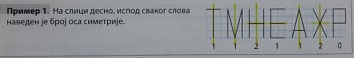 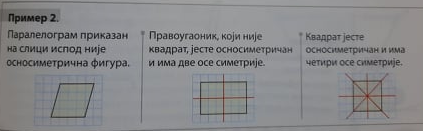 4
Математика 21.05
На основу претходних примера закључите да ли је права s оса симетрије
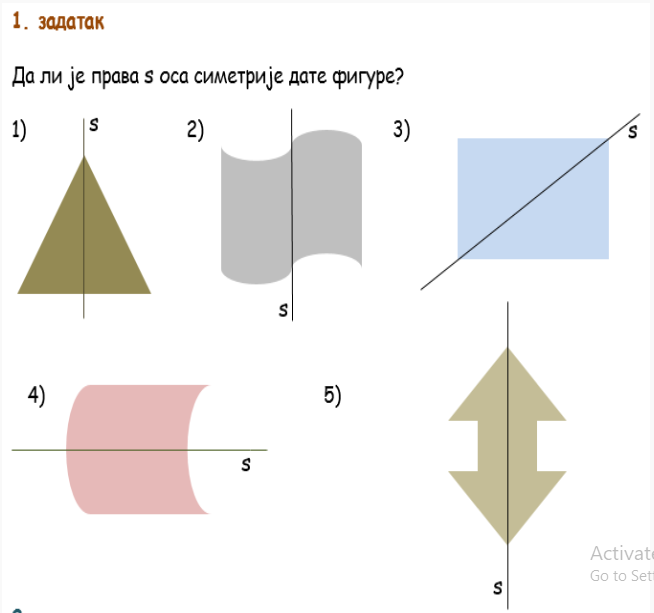 5
Математика 21.05
Велики поздрав од наставнице Марије и Јоване
Ближи нам се крај школске године!
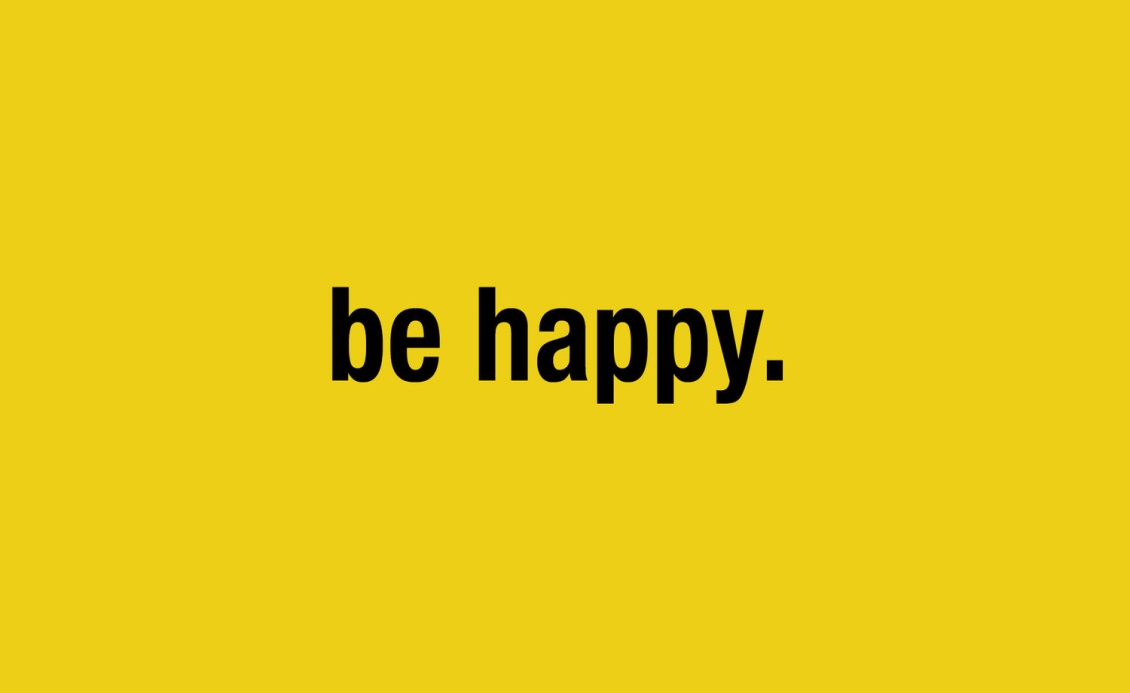 6
Математика 21.05